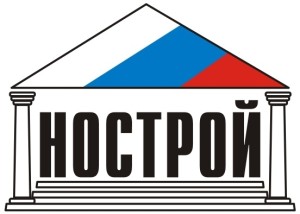 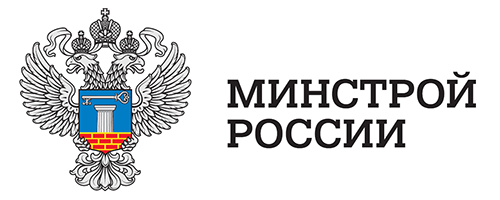 Стратегия развития строительной отрасли до 2030 года
Процесс разработки Стратегии
Межведомственная рабочая группа при Минстрое России (МРГ)
Конференция НОСТРОЙ: «Стратегия развития строительной отрасли в Российской Федерации» (15.04.2019)
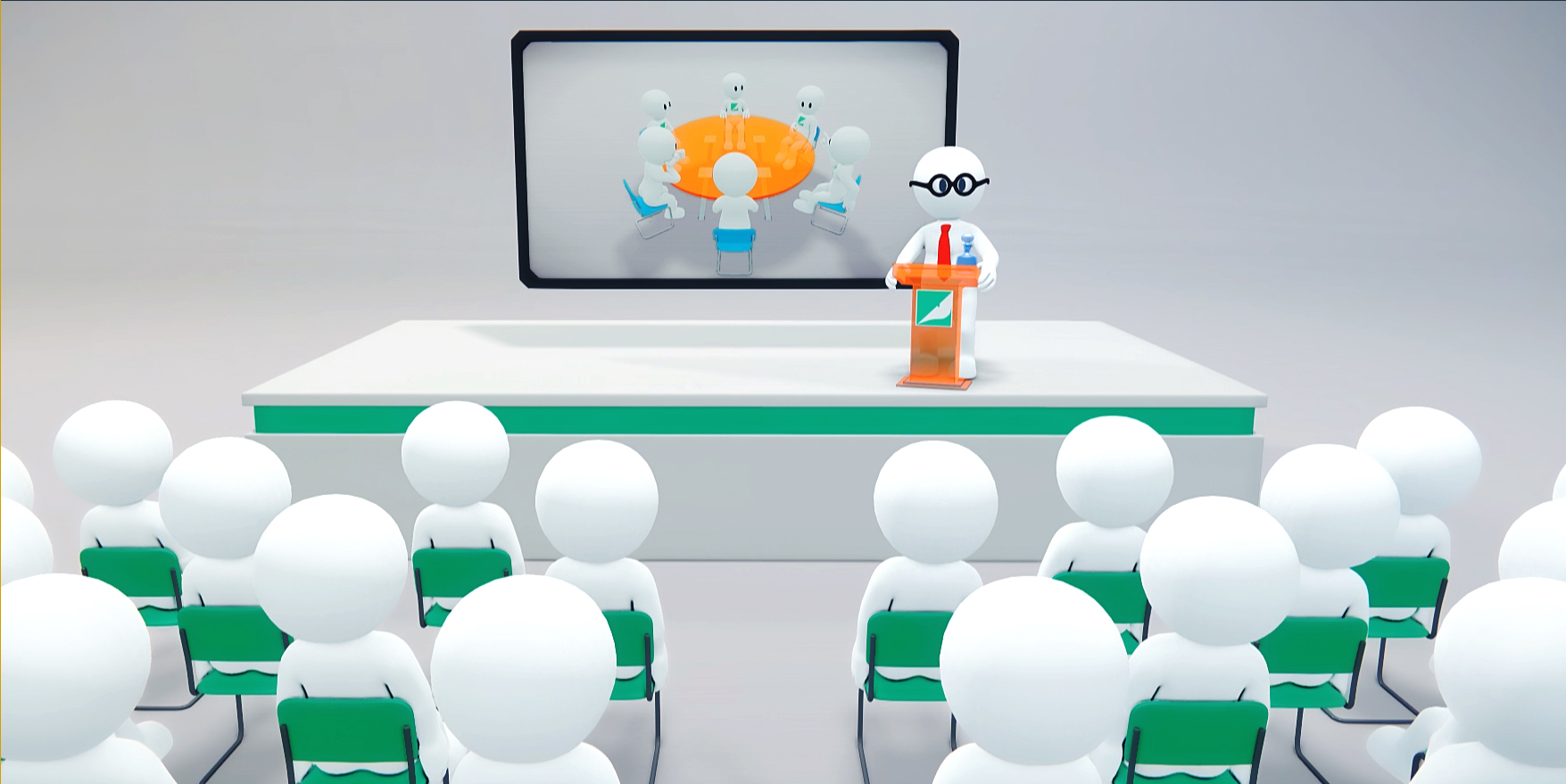 11 проектных команд (по основным направлениям)
Регулярные заседания с обсуждением ключевых вопросов по направлению
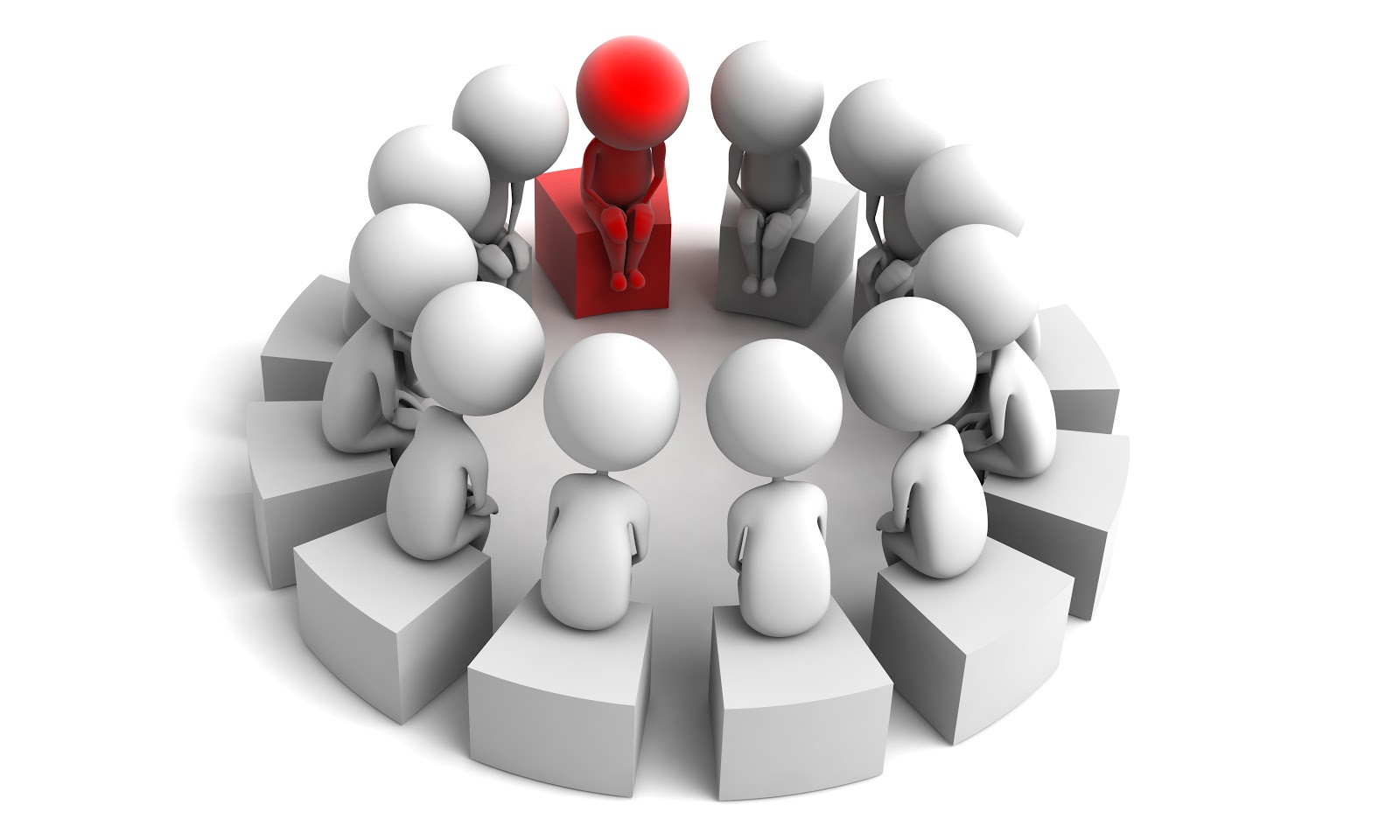 4 стратегические сессии в РАНХиГС:
- 1640 человеко-часов обсуждения
- 185 участников:
- 44 представителя ФОИВ и учреждений
- 30 представителей бизнес-сообщества 
- 75 представителя профобъединений
- 15 представителей РОИВ
- 11 представителей научного сообщества 
- 10 другие представители экспертного сообщества
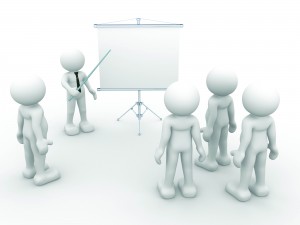 5 круглых столов по ключевым темам:
- Стратегия развития строительной отрасли: установочное совещание
- Ресурсное обеспечение. Рынок строительной техники: текущие тенденции и перспективы развития - Административные процедуры, барьеры в строительстве и совершенствование КНД
- Развитие российского рынка строительных материалов как одно из условий эффективной реализации Стратегии - Развитие кадрового потенциала и системы квалификаций в строительстве
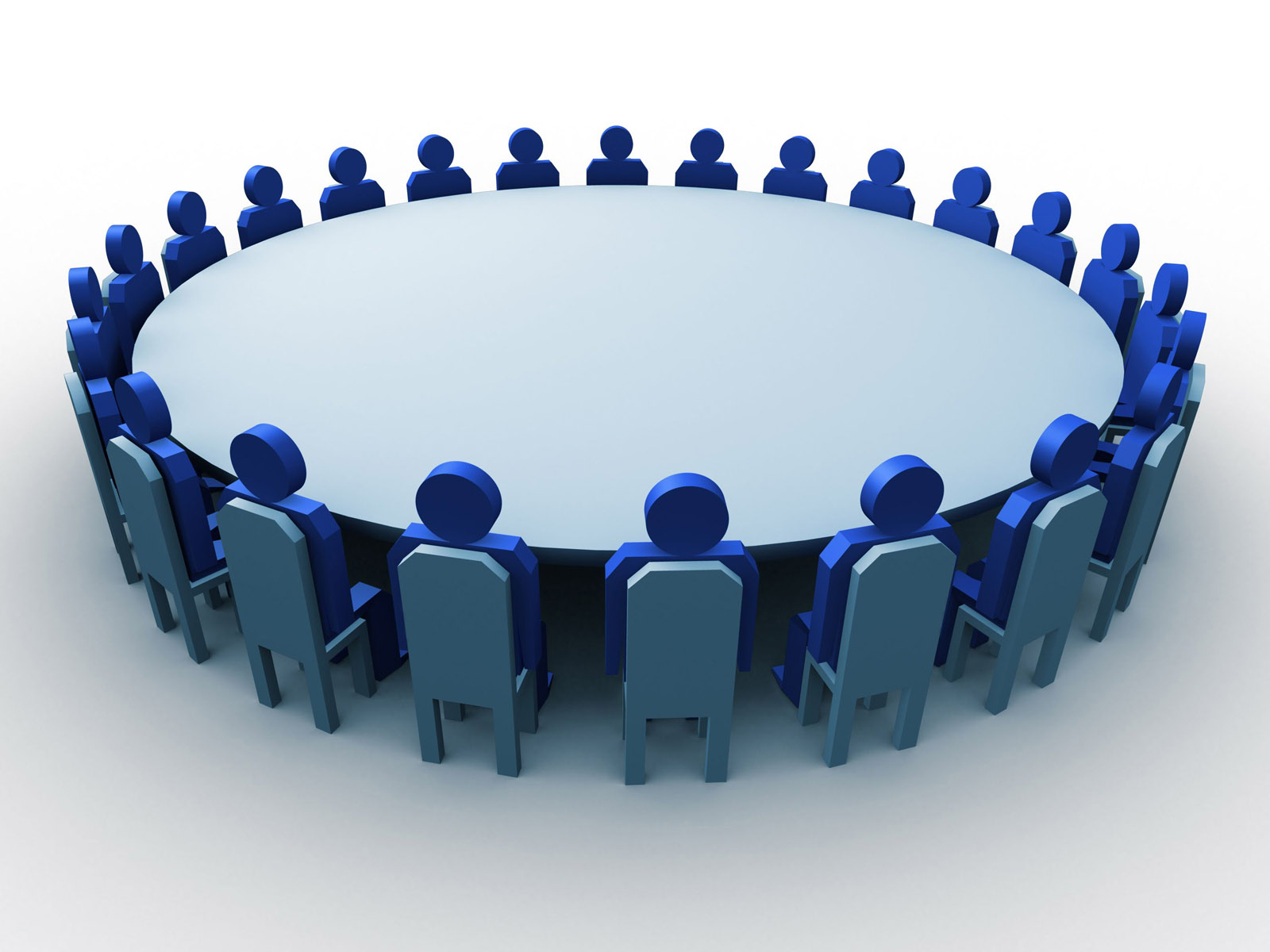 Всего в работе стратегических сессий, МРГ и других мероприятий участвовало 26 представителей от 10 ФОИВов:
Минстрой России, Минэкономразвития России, Минтранс России, Минпромторг России, Минкомсвязи России, Минэнерго России, Минздрав России, МЧС России, ФАС России, Ростехнадзор 
2 ФОИВа подали предложения к структуре и тематикам Стратегии, которые были учтены:
Минобрнауки России, Минприроды России
Цель Стратегии
Развитие конкурентоспособной строительной отрасли, основанной на компетенциях и ориентированной на обеспечение комфорта и безопасности жизнедеятельности граждан
Конкурентоспособность
Компетенции
Комфорт
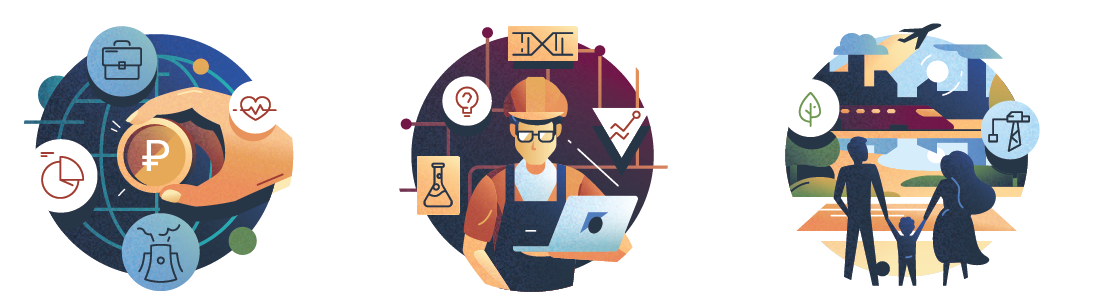 Принципы в основе развития отрасли
Главный принцип: развитие добросовестной конкуренции в отрасли и ориентированность на гражданина, повышение его удовлетворенности условиями жизни и деятельности
Компетенции (развитие отрасли ведет к росту компетенций)
Кастомизация (совершенствование регулирование с учетом территориальной специфики, сохраняя единство базовых подходов)
Завершенность (предотвращение и ликвидация «долгостроев»)
Цифровизация (применение технологий информационного моделирования на всех этапах ЖЦ объекта)
Технологическое соединение административных, управленческих и строительных процессов, алгоритмизация («бесшовное» регулирование, перевод всех процессов и процедур в электронный вид)
Типизация (масштабное использование типовых проектных решений преимущественно на базе технологий информационного моделирования)
Достоверная статистика (сбор достоверных данных в автоматическом режиме и возможность строить предиктивные модели для принятия решений)
Можешь не регулировать — не регулируй
Сначала — профессионализм, затем — регулирование
Целевые показатели
* в ценах соответствующего периода
** предварительная оценка, основанная на результатах опросов, проведенных НОПРИЗ
*** базовое значение показателя за 2018 год будет рассчитано к ноябрю 2019 года
Основные направления реализации Стратегии
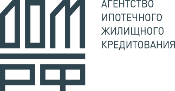 Жилищное строительство
Цель: улучшение жилищных условий и создание комфортной городской среды
Задачи:
Создание условий для увеличения объемов жилищного строительства до 120 млн кв. с учетом перехода на проектное финансирование
Переход от «строительства квадратных метров» к формированию современной комфортной городской среды 
Обеспечение доступности покупки жилья с помощью собственных и заемных средств для более чем 50% семей
Повышение доли промышленного домостроения (в том числе, домокомплектов и отдельных модулей) и комплексная модернизация производственной базы для строительства современного стандартного жилья
Развитие и стандартизация индивидуального жилищного строительства
Развитие механизмов применения жилых домокомплектов для строительства быстровозводимых жилых домов, а также возведения объектов инженерной и социальной инфраструктуры
Формирование арендного фонда коммерческого, корпоративного и социального использования
Повышение эффективности использования земельных ресурсов. Синхронизация территориального и градостроительного планирования с инвестпрограммами естественных монополий / ресурсоснабжающих организаций. Совершенствование механизмов стимулирования программ жилищного строительства.
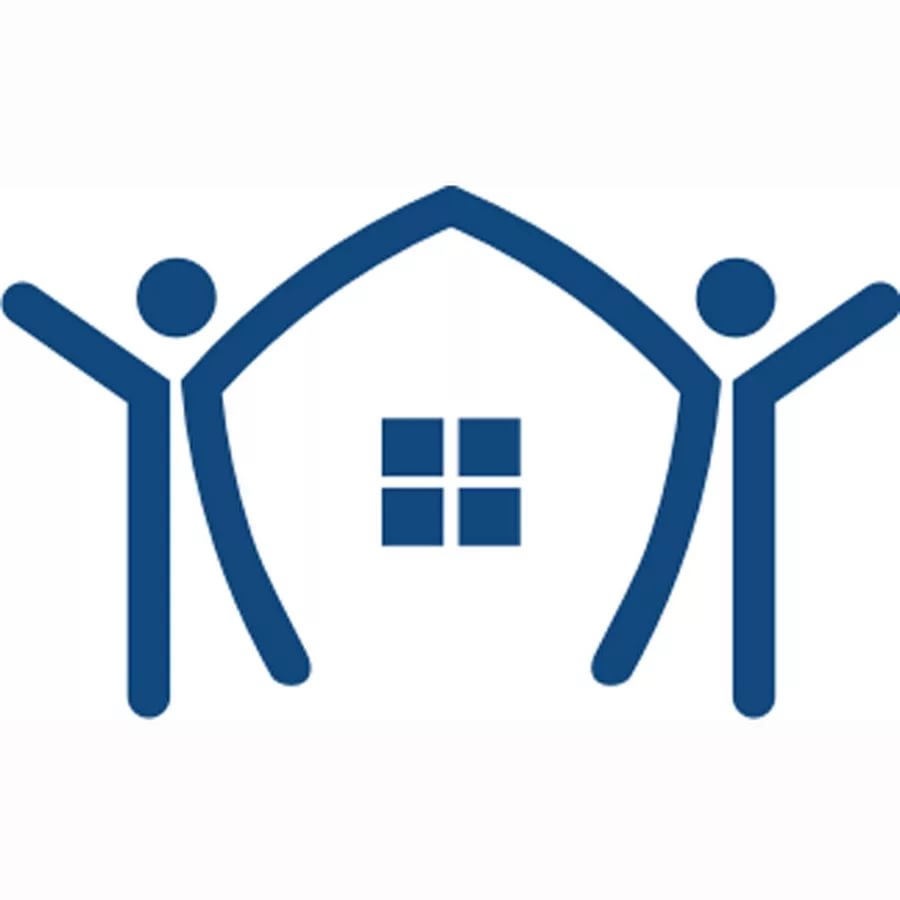 Аварийный жилищный фонд и предоставление жилья отдельным категориям граждан
Цель: введение постоянно действующих механизмов расселения аварийного жилищного фонда, позволяющих осуществлять расселение накопленного аварийного фонда без привлечения средств федерального бюджета либо с минимальными расходами
Задачи:
Установление критериев признания жилых домов аварийными и порядка оценки их состояния 
Введение понятия ветхого жилья и установление критериев отнесения жилых домов к этой категории, разработка и реализация мероприятий по осуществлению текущего контроля за состоянием таких домов и их капитальному ремонту
Установление целевого назначения земельных участков, на которых расположены подлежащие сносу аварийные дома
Расширение механизмов переселения граждан из аварийного жилищного фонда, включающих создание специализированного жилого фонда, предоставление жилых помещений по договорам найма, предоставление субсидированной льготной ипотеки, осуществление дополнительных социальных выплат на цели обеспечения жильем собственников жилых помещений
Обеспечение контроля за соответствием установленным требованиям жилых помещений, предоставляемых гражданам в рамках реализации программ переселения
Создание привлекательных для застройщиков условий при реализации механизмов развития застроенных территорий
Расширение механизмов привлечения частных инвесторов к развитию застроенных территорий в целях расселения граждан
Расширение практики использования при проектировании и строительстве жилых домов экономически эффективной проектной документации повторного применения и в перспективе типовых проектных решений
Совершенствование механизмов обеспечения жильем отдельных категорий граждан
Опережающее строительство арендного жилого фонда для размещения семей рабочих и специалистов строительной отрасли при строительстве крупных индустриальных, транспортных и других значимых объектов с длительным строительным циклом работ в отдаленных малонаселенных регионах страны
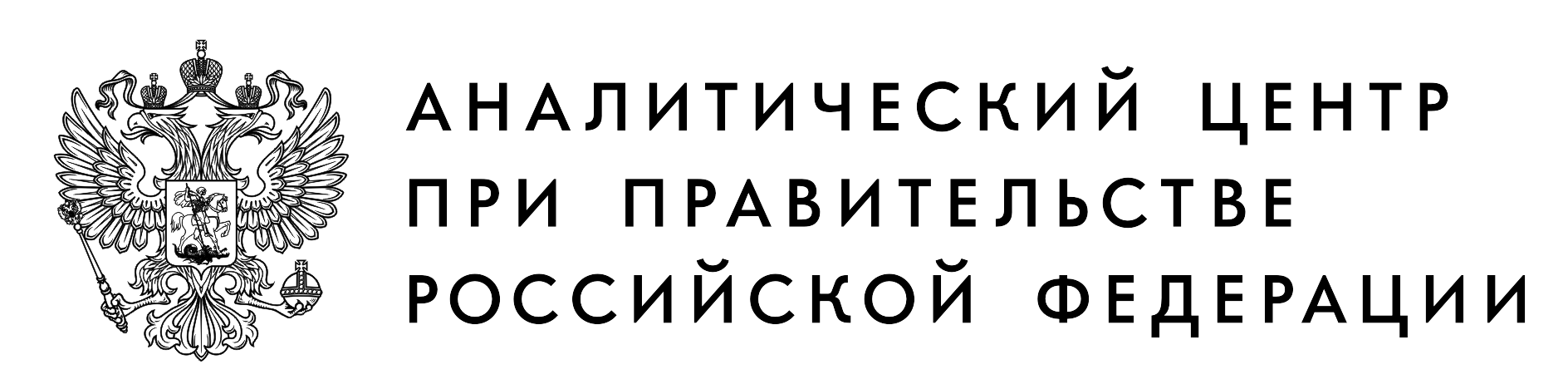 Инфраструктурное (транспортное) строительство
Цель: 
Обеспечение выполнения задач, поставленных в Комплексном плане модернизации и расширения магистральной транспортной инфраструктуры до 2024 года и других документах стратегического планирования, путем строительства и реконструкции объектов в плановые сроки с надлежащим качеством
Непрерывное повышение качества работ путем внедрения новых строительных технологий и улучшения организации труда с целью повышения долговечности строящихся и реконструируемых объектов и экономии за счет этого бюджетных средств на их содержание и ремонт
Наличие резервов мощностей строительных организаций, достаточных для выполнения работ по заказам частных лиц, не включенных в документы стратегического планирования
Задачи:
Увеличение горизонта планирования программных документов в области транспортной инфраструктуры уровня субъектов Российской Федерации
Снижение необходимого размера обеспечения исполнения контрактов исходя из годовой, а не полной стоимости работ для расширения круга потенциальных подрядчиков
Завершение ведущихся в соответствии с решениями президиума Госсовета от 8 октября 2014 г. работ по формированию целевой модели рынка работ, связанных с осуществлением дорожной деятельности
Ускорение темпов актуализации действующей сметно-нормативной базы
Доведение доли контрактов, предусматривающих использование новых технологий и материалов, до 80% общего объема
Доведение доли контрактов жизненного цикла до 70% общего объема новых госконтрактов
Мониторинг резерва мощностей для недопущения его дефицита с учетом потенциального объема заказов частных лиц, не включенных в документы стратегического планирования
Содействие формированию рынка аренды дорожной строительной техники в регионах
* прогноз до 2030 года в настоящее время не сформирован
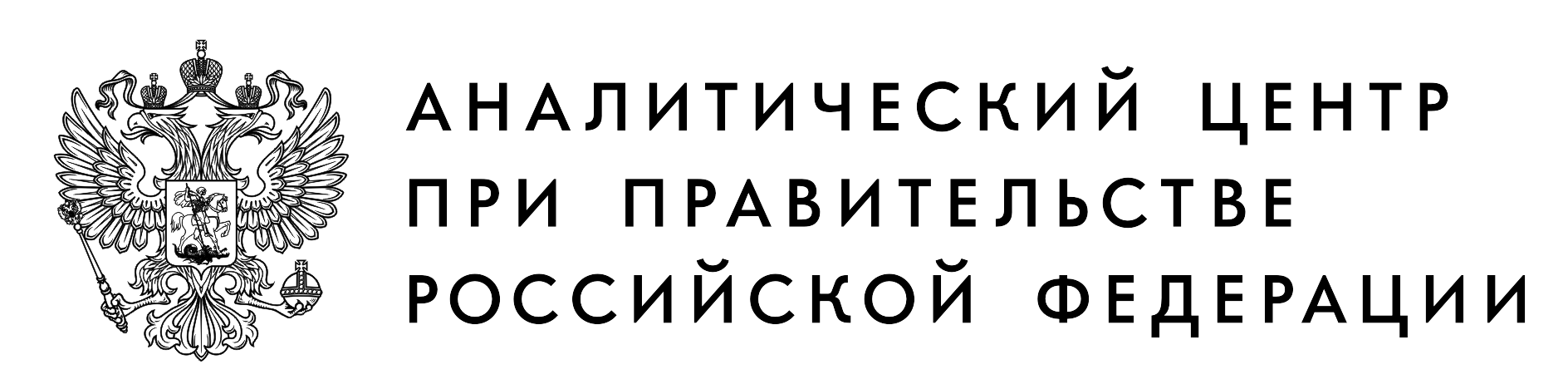 Промышленное строительство
Цели и задачи: 
Технологическое развитие сферы промышленного строительства и снижение зависимости от иностранных технологий в области строительства промышленных объектов, особенно при проектировании и строительстве технически сложных и уникальных крупных объектов
Стимулирование развития современных строительных предприятий — интеграторов полного цикла, способных реализовывать масштабные индустриальные проекты под ключ
Повышение конкурентоспособности российских строительных компаний, расширение их присутствия на внешних рынках
Повышение прозрачности рынка и уровня конкуренции среди строительных и подрядных организаций, в том числе на региональном уровне
Приоритизация компетенций и квалификации при выборе подрядчика в промышленном строительстве, что будет способствовать росту конкурентоспособности отечественной строительной отрасли
Снижение необходимого размера обеспечения исполнения контрактов исходя из годовой, а не полной стоимости работ для расширения круга потенциальных подрядчиков
Совершенствование нормативно-правового и нормативно-технического регулирования сферы промышленного строительства и расширение использования технологий информационного моделирования на всех этапах жизненного цикла объекта капитального строительства
Оптимизация количества и сроков прохождения административных процедур за счет их перевода в «бесшовную» цифровую среду
Повторное использование данных, содержащихся в информационных системах и платформах, существующих или планируемых к реализации в отрасли, посредством систем и информационных ресурсов, существующих и планируемых в отрасли для избежание дублирования
Масштабное использование типовых проектных решений в сфере промышленного строительства преимущественно на базе технологий информационного моделирования
Повышение кадрового потенциала путем развития квалификаций в сфере промышленного строительства, развитие компетенций работников отрасли, соответствие принципам рационального природопользования, охраны окружающей среды и энергоэффективности
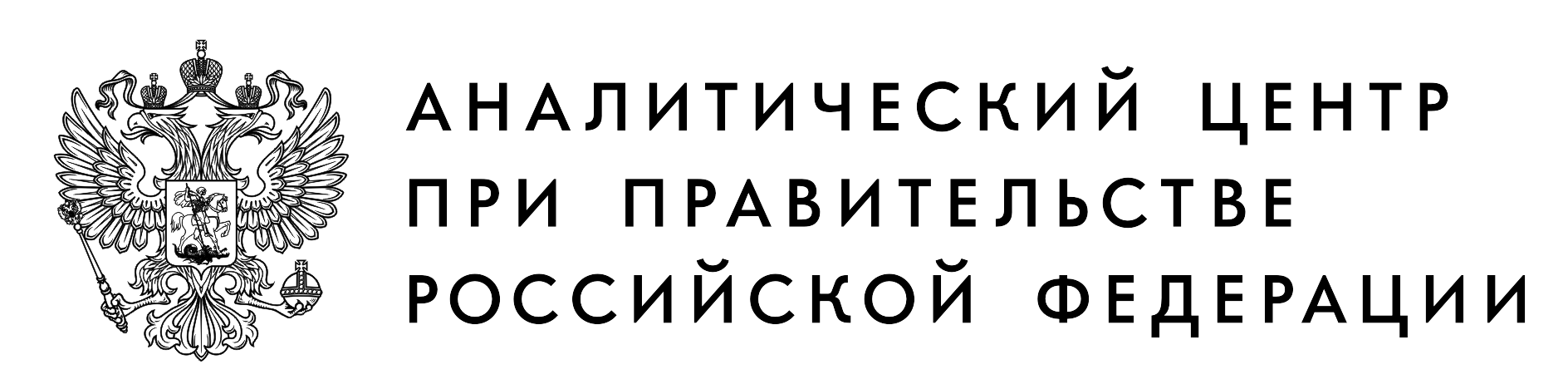 Функционирование строительной отрасли в рамках ЕАЭС
Цель: 
усиление инвестиционной активности Российской Федерации в реализации крупнейших совместных инвестиционных проектов строительства и реконструкции на уровне ЕАЭС
предоставление актуальной официальной информации о крупнейших совместных инвестиционных проектах на уровне ЕАЭС, реализуемых как на территории Российской Федерации, так и на территории других государств-членов ЕАЭС
формирование взаимосогласованной системы нормативных документов в строительстве, гармонизированную с международными стандартами, документами ЕАЭС

Задачи:
Увеличение стоимостного объема российских инвестиций в проекты в области энергетического и промышленного строительства в государствах-членах ЕАЭС
Создание благоприятных условий для улучшения инвестиционной активности государств-членов ЕАЭС на территории Российской Федерации (в первую очередь в крупнейших проектах в области энергетического и промышленного строительства и реконструкции)
Организация мониторинга реализации инвестиционных планов крупнейших компаний государств-членов ЕАЭС
Создание наднациональной платформы индустриальных и инфраструктурных проектов, реализуемых в формате государственно-частного партнерства в рамках ЕАЭС, с формированием общей базы по инвестпроектам
Дальнейшее наполнение и расширение базы данных крупнейших инвестиционных проектов промышленного строительства, включая объекты инфраструктуры в государствах-членах ЕАЭС
Публикация официальной статистической информации об участии российских компаний в трансграничных проектах в других государствах-членах ЕАЭС и совместных межгосударственных проектах по строительству на территории Российской Федерации
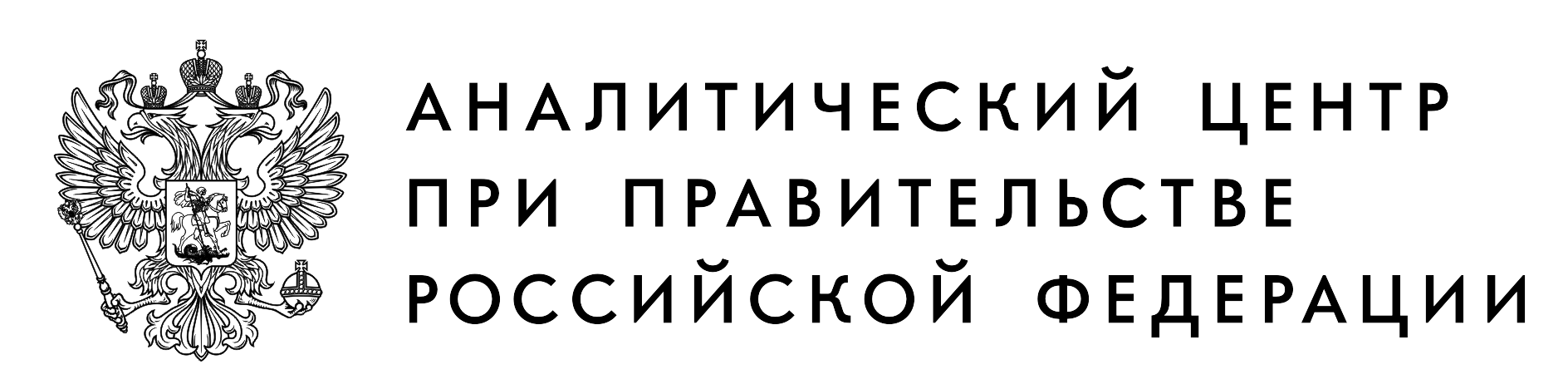 Экспорт услуг в строительной отрасли
Цель: Увеличение объемов экспорта строительных услуг

Задачи:
Приоритизация развития и создания механизмов поддержки экспорта в тех секторах, где Россия имеет значительный потенциал наращивания компетенций в среднесрочной перспективе и глобальную конкурентоспособность (атомная энергетика, трубопроводный транспорт, дорожное и мостостроение и др.) в сочетании с более консервативной политикой в секторах, где такие компетенции в настоящее время отсутствуют (гражданское строительство)
Наращивание компетенций (в том числе за счет участия в зарубежных проектах) в ряде секторов строительства (строительство сложных энергетических объектов, транспортной инфраструктуры, производственных комплексов, сложных инженерных сооружений, военных объектов)
Расширение страновой диверсификации экспорта
Снижение издержек российских поставщиков строительных услуг при выходе на внешние рынки
Гармонизация норм и правил российской строительной отрасли с международными стандартами в тех страновых сегментах и видах строительства, где Россия имеет экспортный потенциал
Повышение конкурентоспособности российских поставщиков строительных услуг на международном уровне
Усиление позиций в ключевых регионах и видах деятельности при постепенном расширении как географии присутствия, так и сферы ключевых компетенций
Стимулирование привлечения российских субподрядчиков при строительстве иностранными компаниями в России
Продвижение комплексных инжиниринговых и строительных проектов за рубежом с максимальным вовлечением российских строительных компаний, в том числе технологических
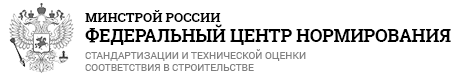 Техническое регулирование
Цель: оптимизация системы нормативных документов в строительстве, направленная на снижение нормативных барьеров, повышение производительности труда, ускорение внедрения инноваций, повышение экономической эффективности

Задачи:
Обеспечение взаимной согласованности НТД путем создания механизма разработки НТД и НПА в строительстве, исключающего случаи принятия документов без согласования с Минстроем России
Снижение административных барьеров путем сокращения количества обязательных требований
Переход от жесткого предписывающего метода нормирования на «гибкий функционально-ориентированный метод» путем введения документов обязательного применения – строительных норм, устанавливающих эксплуатационные требования к объекту нормирования в виде задач
Снижение потребности в разрабатываемых СТУ
Создание федерального реестра нормативных документов в строительстве, позволяющего участникам строительного процесса получить достоверную и точную информацию обо всех документах, применяемых в строительстве
Перевод к 2030 году всех НТД в машиночитаемый формат и расширение возможностей автоматизированного проектирования и автоматизированной проверки
Сокращение сроков внедрения передовых технологий и материалов (безопасных и эффективных), гармонизация НТД с учетом лучших мировых практик, актуализация 300 НТД к 2030 году для внедрения передовых технологий
Разработка 150 НТД к 2030 году для осуществления поэтапного отказа от использования устаревших технологий в проектировании и строительстве
Развитие экономической интеграции рынка строительных услуг, формирование взаимосогласованной системы нормативных документов в строительстве, гармонизированной с международными стандартами, документами ЕАЭС
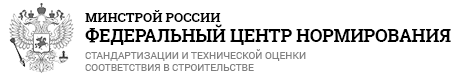 Внедрение инноваций
Цель: масштабное внедрение инноваций, что является одним из главных факторов развития строительной отрасли, повышения ее конкурентоспособности, кадрового и научного потенциала, рентабельности предприятий и в итоге повышения качества и комфорта среды жизнедеятельности граждан

Инновационная строительная технология или материал должны соответствовать одному или нескольким из следующих критериев:
упрощать и ускорять процесс строительства
снижать себестоимость строительства или эксплуатационные расходы
повышать энергоэффективность здания (сооружения)
увеличивать жизненный цикл здания (сооружения)

Наиболее актуальные для строительной отрасли направления:
аддитивные технологии, включая технологии 3D-печати
технологии производства новых строительных материалов
компьютерные и когнитивные технологии
технологии искусственного интеллекта
технологии префабрицированного модульного строительства
технологии автоматизации процессов строительства и применения роботизированных комплексов
технологии дополненной и виртуальной реальности
«зеленые» и безотходные технологии
технологии создания энергоэффективных зданий, в том числе пассивных
природоподобные и конвергентные технологии строительства
технологии рециклинга строительных отходов
комплексные технологии «умного города», технологии конвергенции киберфизических систем
когерентные технологии цифрового моделирования полных циклов созидательной деятельности
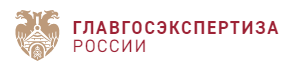 Совершенствование ценообразования в строительстве
Цель: создание и развитие государственной сметно-нормативной базы, государственного мониторинга стоимости строительных ресурсов и информационных систем, обеспечивающих возможность оперативного определения экономически обоснованной стоимости строительства на разных этапах жизненного цикла объекта капитального строительства и инвестиционного процесса

Задачи:
Создание государственной системы мониторинга цен строительных ресурсов с применением современных информационных систем и максимально широкого спектра источников информации, отвечающих требованиям надежности и достоверности
Создание системы управления стоимостью строительства на всех этапах жизненного цикла объекта с заданной точностью, с использованием  технологий информационного моделирования и сочетания статистических и расчетных методов формирования сметных нормативов
Дальнейшее совершенствование единой государственной сметно-нормативной базы, включая:
Поэтапный переход к ресурсной модели ценообразования в строительстве
Восстановление института нормирования и ценообразования в строительстве
Внедрение и развитие системы дополнительного профессионального образования и высшего образования для будущих научных кадров в сфере ценообразования и сметного нормирования
Управление стоимостью строительства на разных стадиях реализации проекта
Создание цифровой платформы системы ценообразования в строительстве
Определение сметной стоимости строительства на разных этапах проектирования
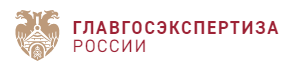 Инновационное развитие института строительной экспертизы
Цель: трансформация в институт управления эффективностью строительных проектов

Задачи:
Переход к строительному инжинирингу, направленному на разработку, изменение (в целях улучшения) и контроль реализации организационно-технических управленческих и финансово-экономических моделей систем (объектов) и процессов в соответствии с поставленными целями на протяжении жизненного цикла проекта
Создание цифровой среды института строительной экспертизы, интегрированной с государственными информационными системами обеспечения градостроительной деятельности, направленными на эффективную реализацию инвестиционно-строительных проектов
Формирование баз знаний (в том числе реестра в области инженерных изысканий, проектирования, строительства и сноса) путем постоянного накопления данных и управления ими
Создание эффективной системы управления стоимостью объекта капитального строительства в рамках строительного инжиниринга
Дальнейшее формирование экспертного состава на базе государственной аттестации экспертов, создание условий для повышения качества проектирования, включающих профессиональное образование, непрерывное профессиональное обучение и повышение квалификации кадров
Создание дополнительных ценностей для всех участников строительной отрасли (новых сервисов и услуг).
* для особо опасных, технически сложных и уникальных объектов капитального строительства
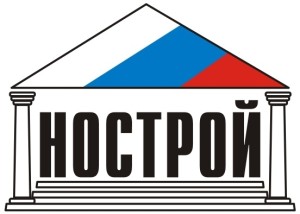 Функционирование рынка строительных услуг. Система государственных и корпоративных закупок
Цель: развитие системы государственных и конкурентных закупок путем формирования системы закупок, основанной на новых критериях оценки участников закупки и обеспечивающей:
отбор участника закупок способного обеспечить своевременное и качественное исполнение контракта на основе оценки его квалификации и опыта предыдущих проектов
стимулирование участников строительной отрасли инвестировать в основные средства, повышение квалификации кадров, внедрение и разработку инновационных материалов и технологий
эффективное расходование средств для исполнения работ и применения новых технологий
высококонкурентную среду

Задачи:
Внедрение специального регулирования системы госзакупок в строительстве 
смещение баланса при выборе подрядчика от критерия «цена» к большему учету критерия «качество, квалификация, компетенции»
Реализация мер по повышению эффективности и качества выполнения работ в сфере строительства, в т.ч.:
Автоматизация и цифровизация процессов 
Внедрение обязательного привлечения профессиональных участников рынка строительных услуг (технического заказчика) к заключению контрактов и их исполнению и/или повышение требований к квалификации заказчика
Гармонизация норм действующего законодательства о закупках в сфере строительной отрасли
Создание системы долгосрочного планирования и осуществления долгосрочных закупок в сфере строительства.
Внедрение контрактов жизненного цикла по мере развития законодательной базы и внедрения эффективной системы управления стоимостью жизненного цикла объекта капитального строительства
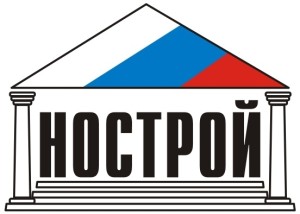 Функционирование рынка строительных услуг. Информационное обеспечение
Цель: развитие системы сбора, хранения, обработки и предоставления статистических данных в градостроительной сфере

Задачи:
Обеспечение бизнеса достоверной и актуальной обобщенной информацией в градостроительной сфере, необходимой для оценки предпринимательских рисков, в том числе в части обеспечения максимально точного прогнозирования спроса и предложения в различных сегментах градостроительной деятельности и сопутствующего бизнеса
Обеспечение государственных органов, органов местного самоуправления достоверной и актуальной обобщенной информацией в градостроительной сфере, необходимой для эффективной реализации функций государственного и муниципального управления

Подходы к развитию системы сбора, хранения, обработки и предоставления статистики:
Обеспечение на постоянной основе оценки потребностей бизнеса, государственных органов, органов местного самоуправления в обобщенных данных
Повышение роли цифровой статистики, автоматически формируемой путем обработки массивов данных, накапливаемых в информационных системах, обеспечивающих осуществление градостроительных процедур, прием электронной отчетности, реализация требований по информационной открытости
Минимизация сбора информации путем заполнения форм статистической и ведомственной отчетности
Формирование перечня видов обобщенных данных, в отношении которых на федеральном уровне осуществляется сбор, хранение, обработка и предоставление
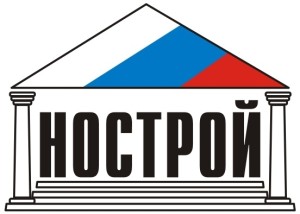 Функционирование рынка строительных услуг. Система допуска на рынок строительных работ и услуг
Цель: запуск и поддержание «положительной селекции», усиливающей добросовестных изыскателей, строителей и проектировщиков, при одновременной минимизации давления на бизнес и повышении прозрачности и доступности прохождения обязательных процедур
Задачи:
Оценка целесообразности дублирования лицензий и допуска СРО на один вид деятельности
Совершенствование нормативно-правовой базы (распределение полномочий в регулировании, соглашения между СРО и регулятором, процедуры одобрения стандартов и правил СРО)
Повышение уровня доверия потребителей к системе саморегулирования в строительстве
Разработка методологии рейтингования саморегулируемых организаций и их членов
Повышение значимости и ответственности специалистов по организации строительного производства в отрасли
Введение прав и функций СРО в отношении контроля заключения и исполнения их членами договоров подряда
Установление четкого перечня видов работ, которые относятся к деятельности по инженерным изысканиям, архитектурно-строительному проектированию, строительству, реконструкции, капитальному ремонту, сносу 
Обеспечение доступа к информации о членах СРО, осуществляющих строительство, путем введения обязанностей предоставлять в СРО сведения об объектах, в отношении которых членами СРО выполняются строительные работы
Создание единого информационного ресурса (реестра) на базе национальных объединений, содержащего сведения об обязательствах по договорам подряда, заключенным членами всех СРО; интеграция сведений такого реестра и национального реестра специалистов
Исключение дублирования обеспечительных мер при выполнении работ в рамках государственных и муниципальных контрактов
Предоставление доступа (участия) национальных объединений и СРО к государственным информационным системам: СМЭВ, ГИСОГД, ЕСИА для получения и направления информации в рамках цифровой среды
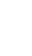 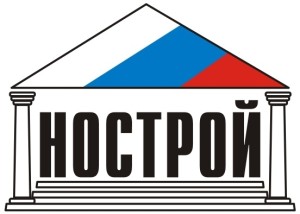 Функционирование рынка строительных услуг. Административные процедуры и барьеры в строительстве
Цель: значительное сокращение сроков прохождения административных процедур за счет их перевода в электронную форму и обеспечение «бесшовного» процесса их прохождения, а также продолжение работы по их оптимизации и сокращению

Задачи:
Совершенствование правового регулирования процедур в сферах строительства для устранения существующих проблем и коллизий
Оптимизация и поддержка в актуальном состоянии исчерпывающих перечней процедур и реестров описаний процедур
Перевод процедур в электронный вид и устранение препятствий для электронного взаимодействия при осуществлении градостроительной деятельности
Оптимизация административных процедур таким образом, чтобы их осуществление не требовало прерывания инвестиционного процесса, встраивание процедур в систему информационного моделирования в строительстве
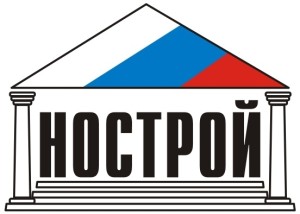 Функционирование рынка строительных услуг. Контрольно-надзорная деятельность в строительной отрасли
Цель: повышение безопасности строительных работ, объектов капитального строительства при одновременной минимизации давления на предпринимателей

Задачи:
Внедрение действенных механизмов предупреждения причинения вреда:
Эффективный контроль качества строительных материалов, результатов инженерных изысканий, проектной документации, выполненных работ при строительстве, реконструкции, капитальном ремонте, сносе
Тщательная оценка рисков ухудшения качества окружающей среды и снижения экологической безопасности на стадии выбора земельного участка для строительства 
Обеспечение эффективного экологического контроля за соблюдением требований в области охраны окружающей среды при строительстве
Обеспечение неизбежности привлечения к ответственности за нарушение обязательных требований в строительстве, в том числе административной, дисциплинарной и имущественной
Формирование эффективной системы расследования причин аварий, учета и анализа результатов расследования
Разграничение роли государственной экспертизы и государственного строительного надзора
Формирование эффективной системы непрерывного повышения уровня компетенций и квалификации кадрового состава органов государственного строительного надзора в части знаний методологии государственного строительного надзора
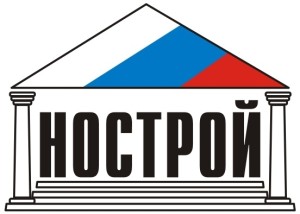 Функционирование рынка строительных услуг. Система допуска на рынок строительных работ и услуг
Предложения Ассоциации не включенные в Стратегию:
Предоставление Национальным объединениям права утверждать обязательные для применения документы;
Наделение саморегулируемых организаций функциями технического заказчика;
Наделение СРО правом приостанавливать работы на объектах;
Упрощение процедур и расширение случаев выплат из компенсационных фондов;
Исключение ответственности СРО по объектам, сведения о которых отсутствуют у СРО (в т.ч. по объектам с гос. тайной)
Введение промежуточных уровней ответственности членов СРО;
Отказ от государственного надзора в пользу корпоративного мониторинга;
Внедрение рейтингования участников закупок.
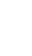 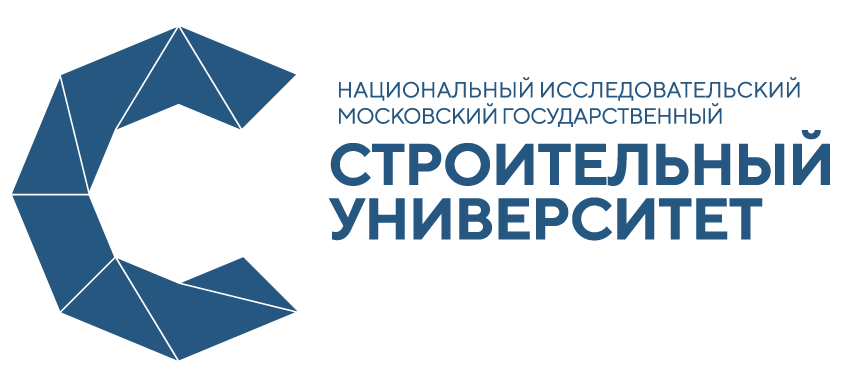 Развитие системы профессионального образования в строительстве и системы квалификаций
Цели: 
Образование: обеспечение строительной отрасли квалифицированными кадрами, эффективное развитие кадрового потенциала на основе формирования навыков и компетенций, отвечающих современным и перспективным потребностям отрасли
Система квалификаций: выстраивание современной отраслевой системы квалификаций, ориентированной на формирование у специалистов компетенций, необходимых для эффективной реализации строительной отраслью своей роли в решении задач социально-экономического развития страны
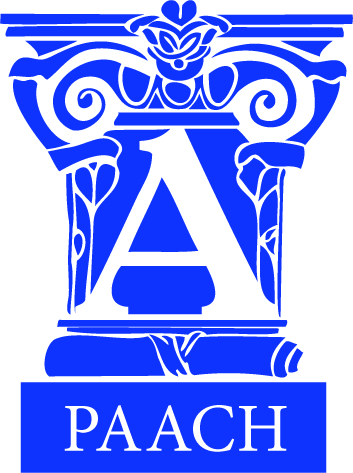 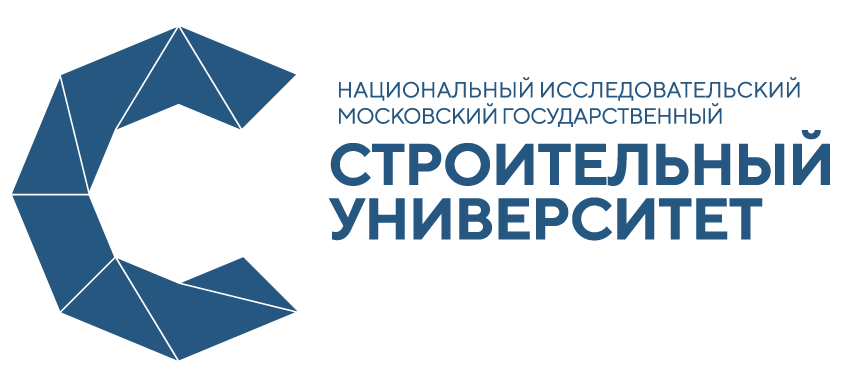 Наука в строительстве, архитектуре и градостроительстве
Цель: содействие всемерному повышению качества (в том числе безопасности, комфортности) среды жизнедеятельности человека и общества путем удовлетворения потребностей отрасли за счет создания эффективной системы наращивания и наиболее полного использования интеллектуального потенциала ученых и специалистов в области архитектуры, градостроительства и строительных наук

Задачи:
Повышение эффективности и результативности проводимых фундаментальных, поисковых и прикладных научных исследований и разработок 
Обеспечение доступности научно-исследовательской инфраструктуры для всех отечественных исследователей
Систематизация научных и научно-технологических заделов в области архитектуры, градостроительства и строительства
Проведение регулярного мониторинга проводимых фундаментальных, поисковых и прикладных научных исследований в области архитектуры, градостроительства и строительства
Развитие взаимовыгодного международного научного и научно-технического сотрудничества
Повышение уровня участия России в международных системах научно-технической экспертизы и прогнозирования
Создание системы стимулирования вовлечения талантливой молодежи в научную и творческую деятельность
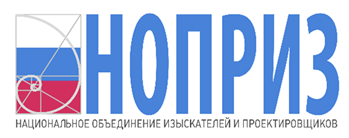 Цифровизация строительной отрасли
Цель: 
Повышение качества управления ОКС на всех стадиях жизненного цикла с помощью внедрения ТИМ
Формирование единого цифрового пространства за счет перевода процедур в сферах строительства в электронный вид и формирования цифровых массивов данных и информационных ресурсов, общедоступных поисково-справочных платформ и библиотек данных
Задачи:
Принятие мер по стимулированию внедрения ТИМ в рамках государственных и муниципальных контрактов (поэтапное введение обязательности использования ТИМ, расширение сферы применения контракта жизненного цикла, увеличение максимально возможного срока контракта, утверждение правил ведения информационной модели в рамках типовых условий и т.п.)
Создание условий для развития информационного моделирования в строительстве в целом (создание и постоянное обновление классификатора строительной информации, учет при применении риск-ориентированного подхода в сфере КНД факта ведения информационной модели, введение права представлять на экспертизу информационной модели с возможностью сокращения стоимости и сроков экспертизы, внедрение профессиональных стандартов, формирование нормативной правовой базы трехмерного описания здания и сооружения в ЕГРН и ГИСОГД и т.п.)
Перевод процедур (взаимодействия участников градостроительных отношений) в электронный вид
Обеспечение хранения документов градостроительной деятельности в электронной форме, а также сбор и публикация статистики в автоматическом режиме путем извлечения данных из информационных систем
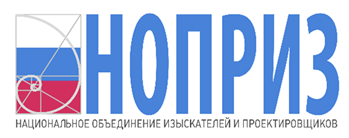 Типовое проектирование в строительстве
Цель: повышение эффективности государственных и частных инвестиций в объекты капитального строительства, в частности введение институциональной среды типового проектирования и создание реестра объектов капитального строительства различного функционального назначения, конструкций, изделий и технологического оборудования, в том числе с применением технологий информационного моделирования
Задачи:
формирование организационно-административной и программно-технической инфраструктуры для развития типового проектирования
актуализация нормативно-правовой базы в целях развития и эффективного функционирования типового проектирования
создание нормативно-технической и сметной баз для типового проектирования, в том числе с применением технологий информационного моделирования
совершенствование и упрощение механизма экспертизы типовых проектов, создание механизма экспертизы типовых технических и проектных решений
наполнение библиотеки типовых проектных решений
наполнение реестра типовых проектов, в том числе из следующих источников
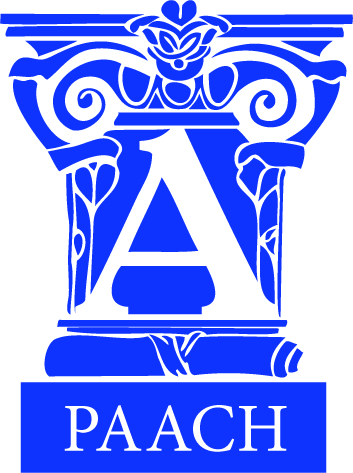 Градостроительное подготовка территории
Цель: повышение эффективности градостроительного проектирования с учетом актуальных задач устойчивого развития территории и повышения качества среды жизнедеятельности граждан

Задачи:
Совершенствование состава, содержания, порядка разработки генеральных планов и проектов планировок территории муниципальных образований
Взаимоувязка документов стратегического социально-экономического планирования и документов территориального планирования муниципального и регионального уровней
Взаимоувязка территориального планирования, градостроительного зонирования и планировки территорий муниципальных образований 
Совершенствование нормативного правового обеспечения градостроительной деятельности на территориях муниципальных образований
Проведение мониторинга изменений характеристик пространственной структуры территории в результате реализации предлагаемой градостроительной политики
Развитие компетенций и профессионального потенциала основных участников разработки градостроительной документации
Формирование единой и доступной для понимания всех участников градостроительной деятельности (в том числе населения и инвесторов) терминологии и понятийного аппарата
Применение современных технологий для вовлечения стейкхолдеров (населения, собственников и иных заинтересованных сторон) в подготовку и реализацию градостроительной документации
Повышение качества реализуемых проектов в области градостроительного и архитектурно-строительного проектирования  в целях формирования комфортной городской среды, отвечающей запросам общества
Развитие нормативно-технической базы градостроительства;
Обеспечение непрерывности, цикличности процесса разработки, реализации и актуализации градостроительной документации с учетом фактической и прогнозируемой динамики развития территории
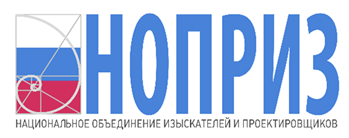 Архитектурно-строительное проектирование и инженерные изыскания
Цель: обеспечение высокого качества работ в соответствующего современным требованиям к безопасности, эффективности, технического развития (цифровизации), а в конечном итоге — обеспечение качества и комфортности среды жизнедеятельности человека

Задачи:
Переход на многостадийное проектирование и инженерные изыскания с различным уровнем детализации (LOD) проекта 
Обеспечение непрерывности данных на всех этапах градостроительной деятельности 
Совершенствование системы профессионального образования изыскателей и проектировщиков
Усиление контроля за качеством полевых работ при инженерных изысканиях
Разделение понятий «архитектурно-строительное» и «инженерно-технологическое» (промышленное) проектирование
Обеспечение условий для повышения роли архитектора на всех этапах градостроительной деятельности  и др.
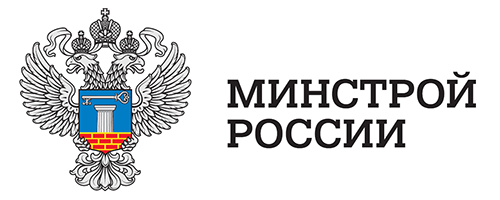 Внедрение технологий «Умный город»
Цель: повышение качества управления городами и уровня жизни населения в них за счет внедрения передовых цифровых и инженерных технологий (решений)

Задачи:
Повышение надежности и эффективности электро-, тепло-, водоснабжения, водоотведения, систем обращения с отходами
Повышение мобильности граждан и эффективности организации транспортных систем города
Создание безопасной, благоприятной и комфортной для всех жителей окружающей и городской среды
Повышение эффективности проектирования строительства и эксплуатации объектов недвижимости
Повышение объема, качества и доступности в электронной форме информации об объектах и ситуации в городе, сервисов для ее обработки
Повышение качества предоставляемых услуг и вовлеченности всех заинтересованных сторон в процессы управления городом
Повышение эффективности использования городских территорий
Повышение эффективности управления экономикой города
Формирование и обеспечение развития инновационной инфраструктуры, решающей задачи технологического развития и развития человеческого капитала
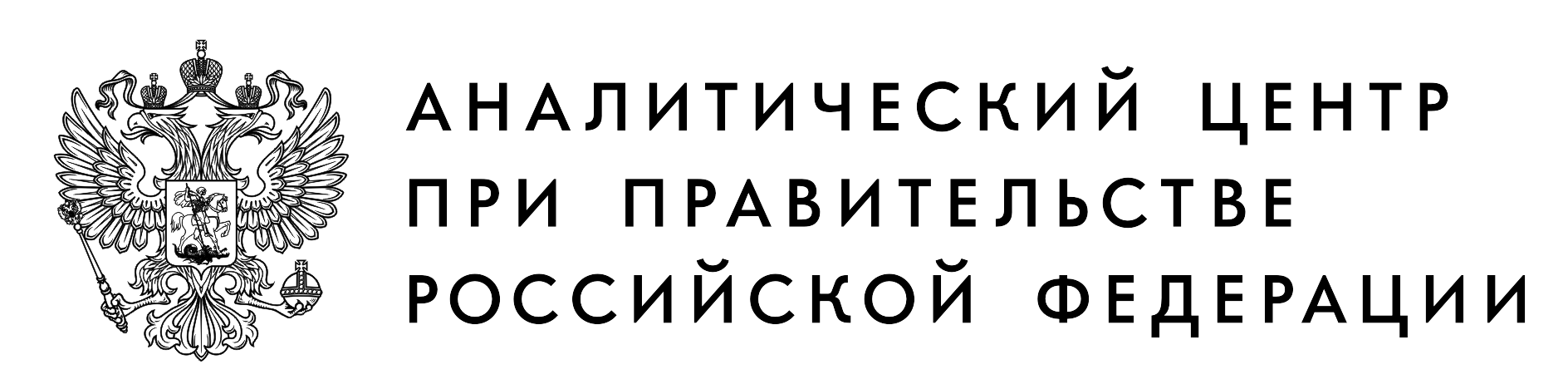 Ресурсная обеспеченность Строительные материалы и оборудование
Цель: 
Создание условий для формирования устойчивого и сбалансированного функционирования отрасли промышленности строительных материалов, основанной на достоверной статистической информации, прогнозировании внутреннего и внешнего спроса и эффективном управлении производственными возможностями
Рост числа производств, использующих наилучшие доступные мировые и инновационные технологии в области организации производства и выпуска качественной, доступной и энергоэффективной продукции
Развитие тесной кооперации с отраслью машиностроения и снижение зависимости от зарубежных технологий, оборудования и сырьевых компонентов
Принятие единого технического регламента ЕАЭС «О безопасности зданий и сооружений, строительных материалов и изделий»
Задачи:
Поддержание внедрения современных технологий 
Проведение импортозамещения за счет развития российской базы машиностроения
Создание условий для вовлечения техногенных и коммунальных отходов в производство строительных материалов 
Создание программы модернизации асфальтобетонных заводов 
Обеспечение условий для снижения транспортной составляющей в себестоимости продукции 
Создание системы мониторинга баланса спроса и предложения на рынках строительных материалов и прогнозирование потребностей строительной индустрии
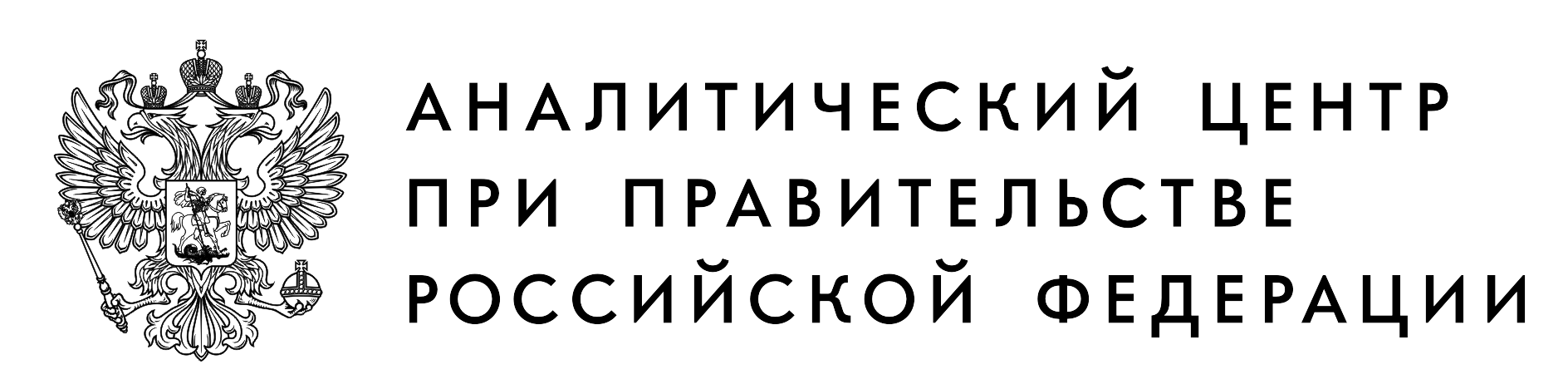 Ресурсная обеспеченностьСтроительно-дорожная техника
Цель: Расширение номенклатуры и инновационное развитие техники российского производства для снижения зависимости отечественных потребителей от техники импортного производства

Задачи:
Стимулирование производств, имеющих современную технологическую базу, компетенции и высокий экспортный потенциал
Создание высокоэффективной доступной (по территориальному и ценовому признаку) сервисной модели по обслуживанию техники (в том числе гарантийному)
Стимулирование спроса, включая стимулирование обновления существующего парка техники (материально-технической базы), за счет развития механизмов финансирования, в том числе краткосрочного и долгосрочного лизинга строительной техники и технологического оборудования для ДСК (включая предприятия, изготавливающие готовые домокомплекты для ИЖС)
Содействие формированию рынка аренды дорожной строительной техники в регионах
Увеличение степени локализации выпуска продукции иностранных производителей
Создание института сертификации серийно выпускаемой техники, а также комплектующих изделий, агрегатов и запасных частей
Внедрение современных профессиональных стандартов и образовательных программ в целях подготовки высококвалифицированных специалистов
Развитие единой информационной платформы, на базе которой будут решены задачи планирования (координации планов по строительству и выпуску/приобретению техники, загрузки мощностей), информирования покупателей о параметрах рынка, а поставщиков — о технических требованиях со стороны заказчика